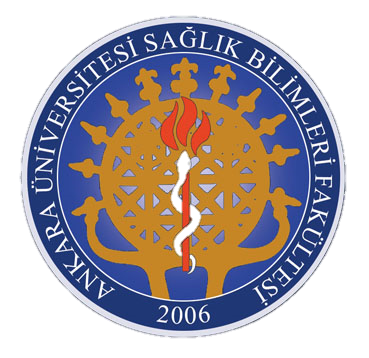 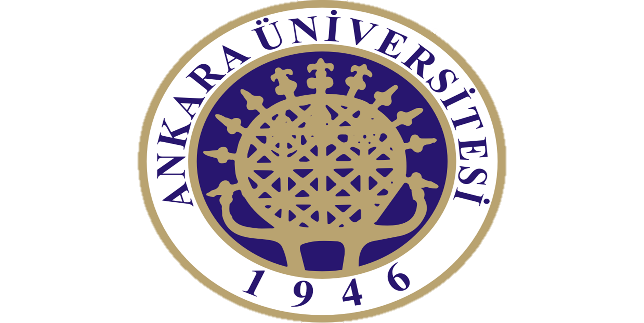 ERGENLİK PSİKOLOJİSİ
Sağlık Bilimleri Fakültesi 
Çocuk Gelişimi Bölümü
ÇALIŞAN ERGENLER
ÇALIŞAN ERGENLER
Sosyoekonomik düzey:
Benzer mesleki, eğitimsel, ekonomik özellikler gösteren kişilerin gruplandırılmasıdır.
Sosyoekonomik düzey beraberinde belirli eşitsizlikler getirmektedir.
Ergenlerin ailelerinin, okullarının yaşadıkları çevrelerin sosyoekonomik özellikleri bulunmaktadır.
Düşük SED’lerden gelen çocuk ve ergenler düşük başarı ve duygusal problemler yaşar, yetişkinlikte de işsizlik yaşama riski altındadır.
Düşük SED’deki ailelerin ebeveynleri, çocuklarının toplum beklentilerine uyması yönünde daha fazla endişeye sahiptir.
Otoriter bir ebeveynlik stilleri vardır,
Disiplin yöntemi olarak fiziksel cezayı daha fazla kullanırlar.
Emir verici ve daha az sohbet içeren bir iletişim kurmaktadırlar.
Yaşanılan çevre farklılıkları ergenlerin uyum ve başarısını etkileyebilmektedir.
Yoksul ergenler arasında sosyal uyumsuzluk ve depresyon, düşük öz güven, akran çatışması, suçluluk gibi psikolojik sorunlar ekonomik açıdan avantajlı ergenlere göre daha yaygındır.
Bazı ergenler yoksulluğun açtığı güçlüklere karşı dayanıklıdır ve daha iyi başa çıkabilirler.
Yoksulluk içinde yaşamanın ergenler ve  beliren yetişkinler üzerinde birçok psikolojik etkisi bulunmaktadır. 
İlk olarak yoksullar genelikle güçsüzdür.
Yaptıkları işlerde nadiren karar verici pozisyonda bulunurlar.
Kurallar  onlara otoriter bir biçimde üstten koyulur.
Yoksullar genelikle felakete açıktır, işten çıkarılmadan önce herhangi bir uyarıda bulunulmaz ve problem çıktığında yeniden toparlanmak için yeterli maddi kaynakları yoktur.
Alternatifleri genelikle sınırlıdır yalnızca sınırlı sayıda iş imkanı onlara açıktır.
Yetersiz eğitim ve iyi okuyamamaları nedeni ile yoksul olmak daha az saygın olmak anlamına gelir.
Ergenler için yoksulluğun olumsuz yanları ve sonuçları:
Cinsel problemler,
Evden kaçma,
Boşanan annelerde gelir düşüşü,
Düşük seviyeli okullar,
Okulu bırakma,
Üniversiteye geçişin düşük olması,
Okulla ilgili problemler,
Düşük başarı,işsizlik ve az istenen işlere girmek,
Daha yüksek suçluluk oranları
Erken yıllarda yoksulluktan dolayı çalışmak zorunda kalan ergenler, daha avantajlı konumda olan akranlarına oranla birçok sorunla karşı karşıya kalır. 
Yoksulluk süreğenleştiğinde ve uzun süreli olduğunda özellikle çocuk ve ergenler için zarar verici olabilir. 
Bu ergenler, evlerinde daha fazla çatışma, şiddet, istikrarsızlık  ve kargaşa yaşamaktadırlar.
Daha tehlikeli ve fiziksel açıdan zorlayıcı semtlerde yaşamak zorunda kalırlar.
Daha az sosyal destek almakta ve ebeveynleri daha ilgisiz ve otoriterdir.
Okulları ve çocuk bakım kurumları düşük düzeyde ve ebeveynler çocuklarının okul etkinliklerini daha az takip etmektedir.
Daha fazla TV izlemekte ve kitap ve bilgisayarlara daha az ulaşabilmektedirler.
Daha tehlikeli ve fiziksel açıdan zorlayıcı semtlerde daha yetersiz belediye hizmeti alarak yaşamaktadırlar.
Bilişsel gelişimlerindeki ilerlemeler nedeniyle yoksulluk koşullarında yaşayan ergenle, çocuklara göre sosyal dezavantajlarının ve buna bağlı damgalanmanın daha fazla farkındadır.
Bu farkındalık ergenlikte artan akranlara duyarlılık ile birleşince, diğerlerinden yoksulluklarını olabildiğince saklamaya çalışmalarına neden olmaktadır.
Kaynakça